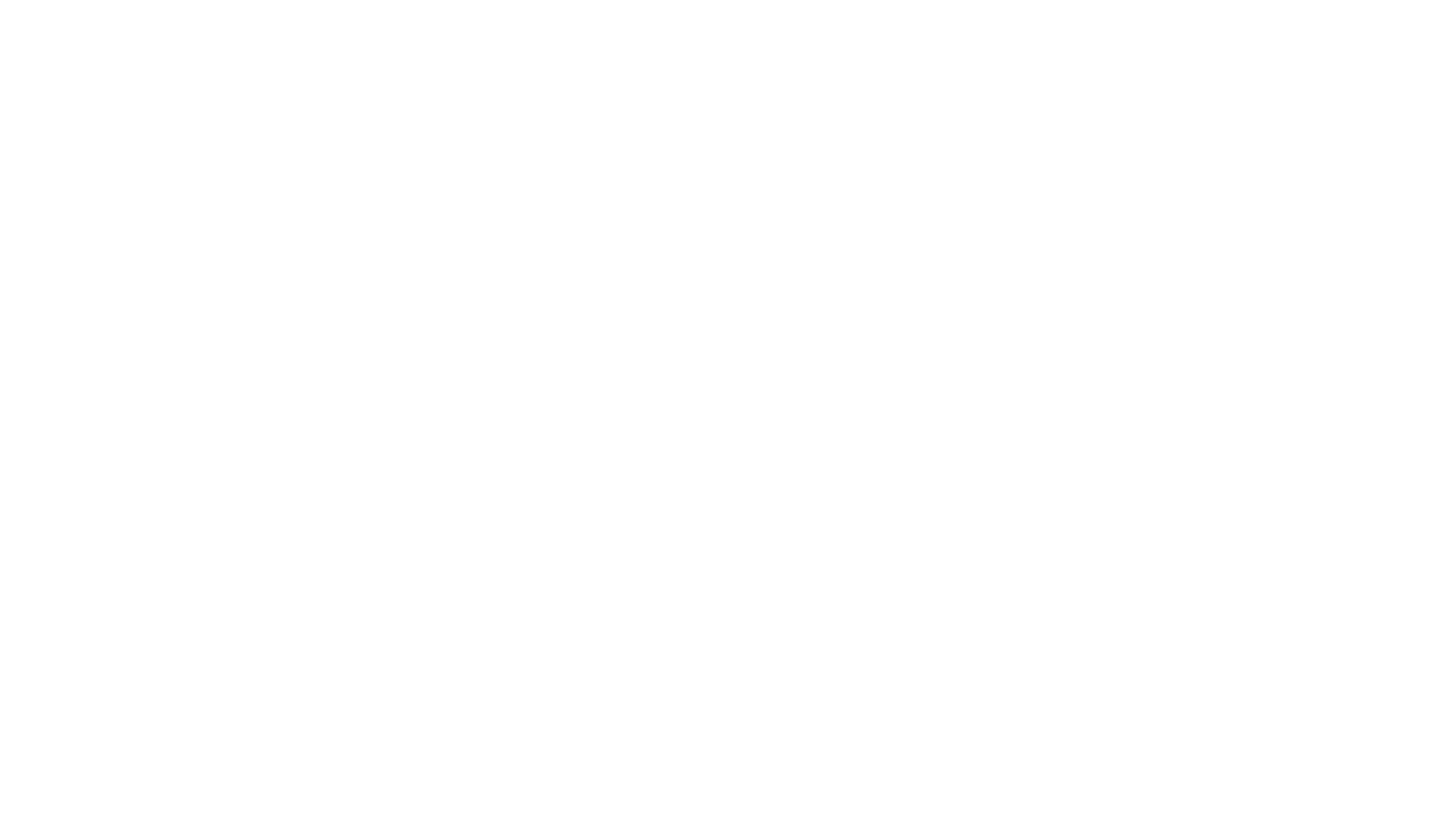 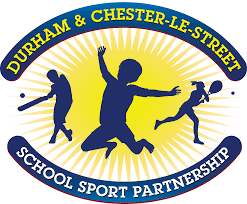 Nursery & Reception ACTIVE AT HOME
We all know the benefits of being physically active .When times are tough and it is difficult to get outdoors, it can be quite tricky to come up with ideas to keep the children occupied and active.With modern technology, there are numerous websites available to support physical activity at home; not just for children, but for the whole family.Most activities only take around 5-30 minutes to complete, so it can fit easily into the day.Here are some ideas and resources we think you might find useful placed in a weekly activity timetable.  You can adapt the timetable to suit your own needs!If you have any further activities you recommend, please let us know and we can share them with everyone else.
Check out our social media channels and tag us in any of your activities
Facebook -  @DurhamClsSSP
https://www.facebook.com/DurhamClsSSP/
Twitter -  @DurhamCLS_SSP
https://twitter.com/DurhamCLS_SSP
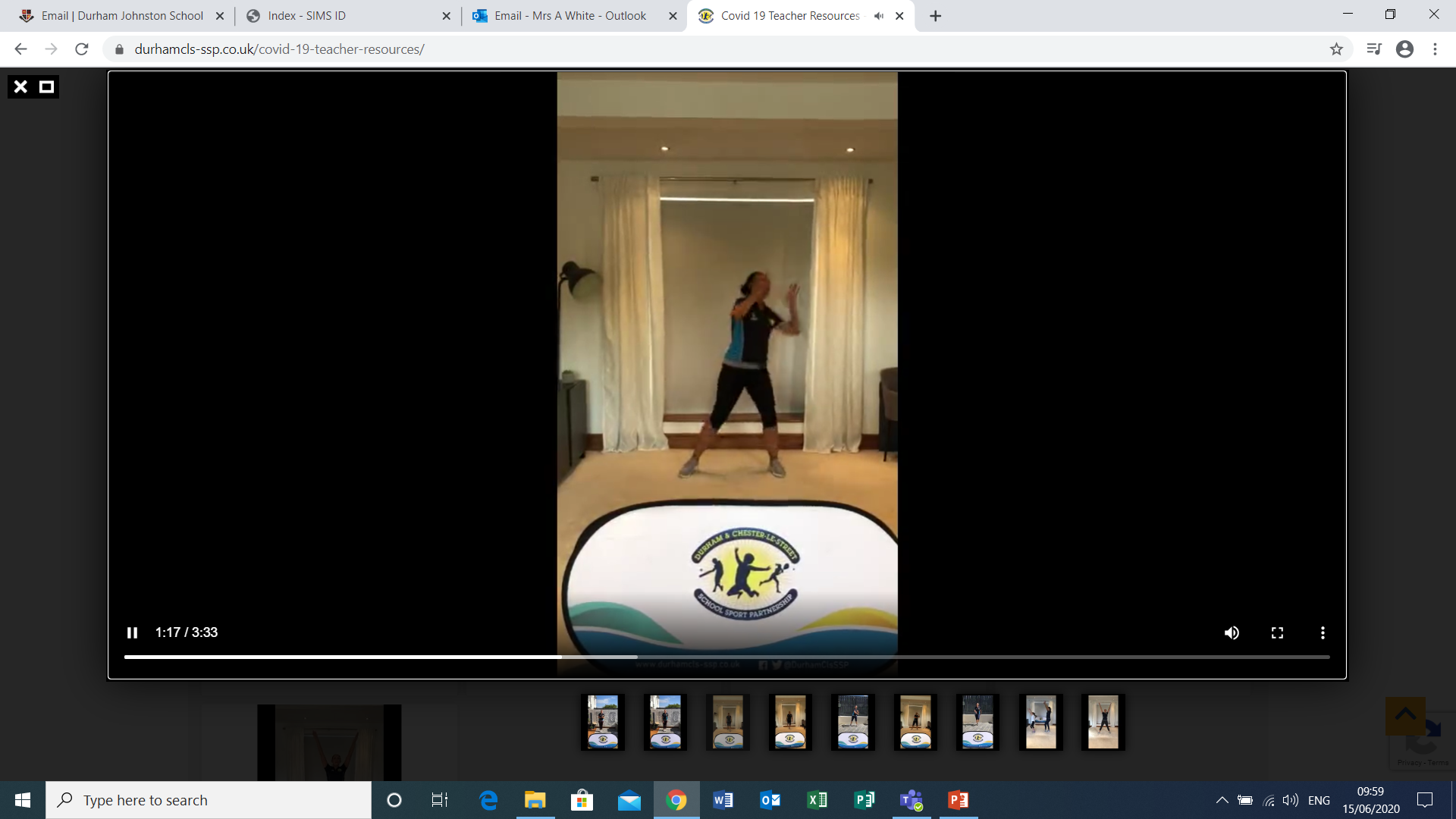 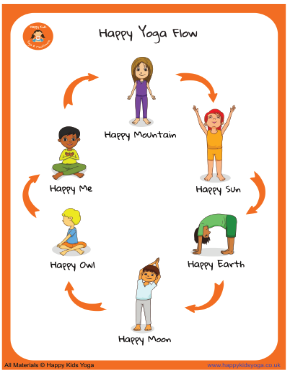 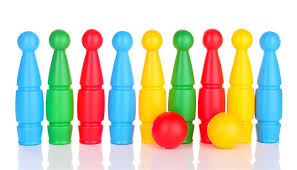 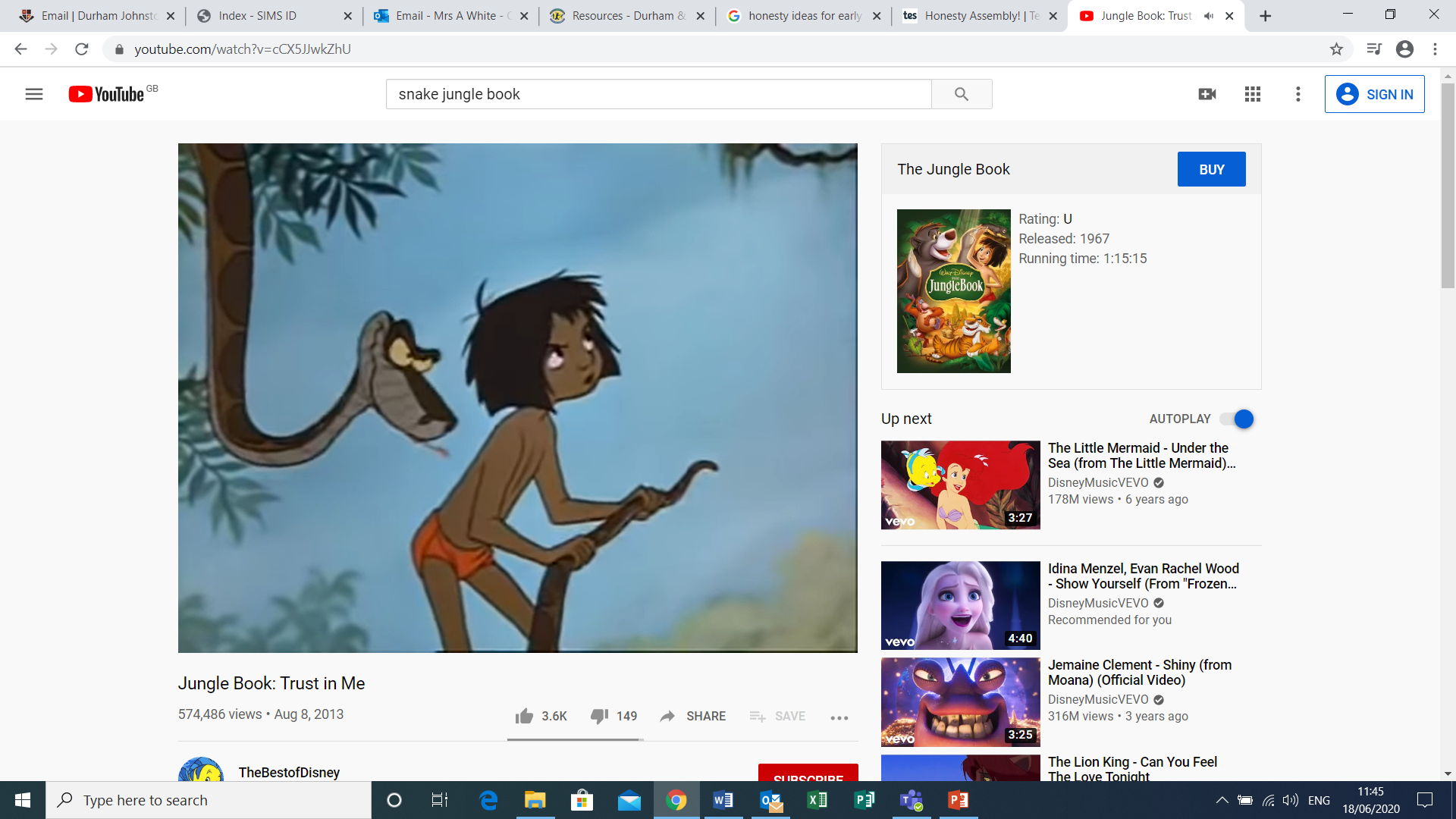 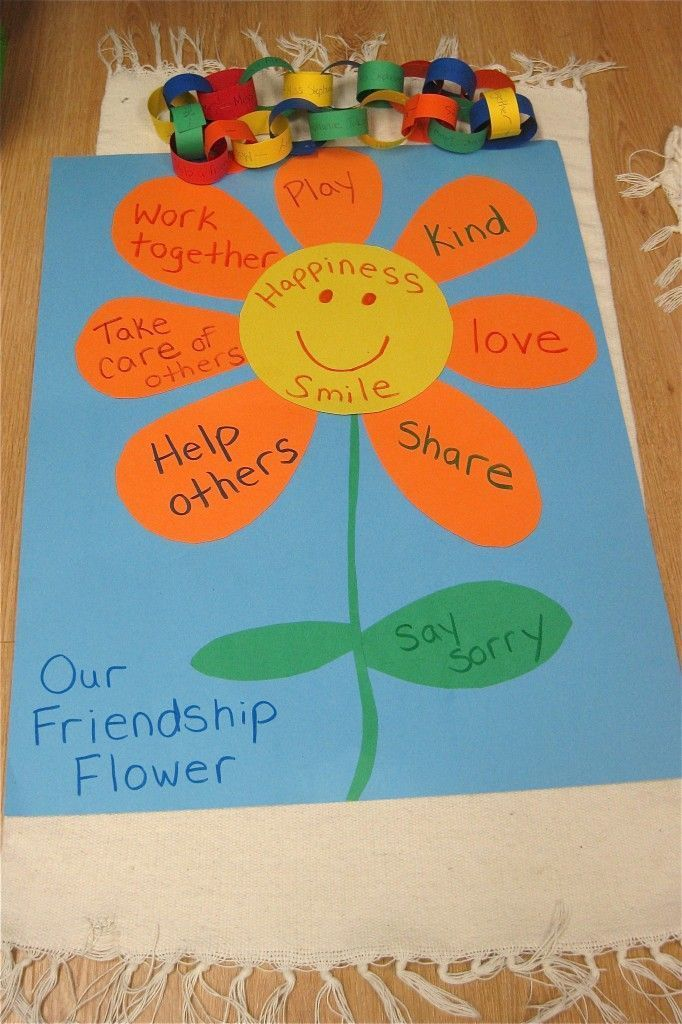 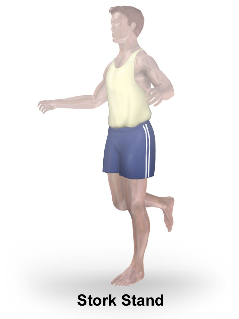 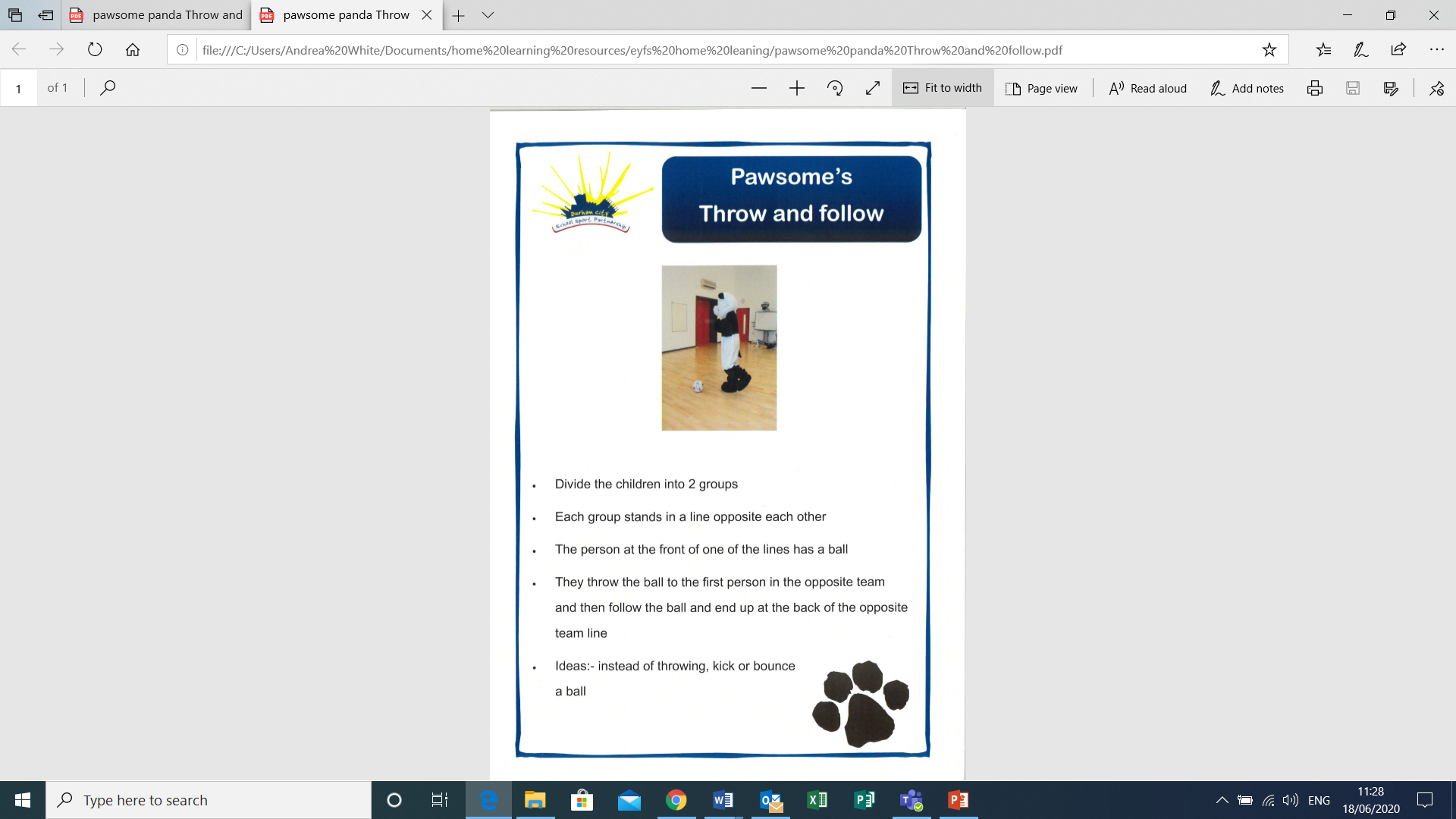 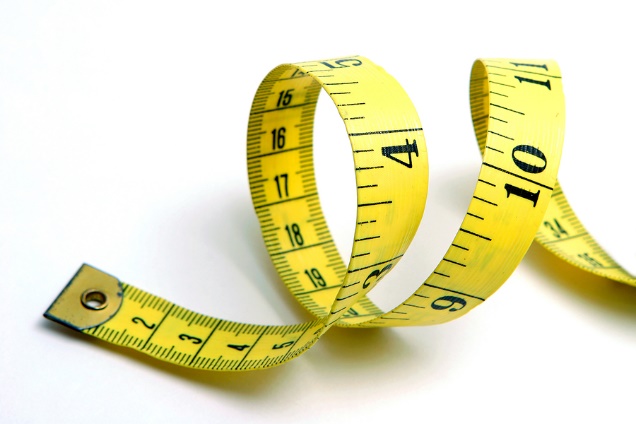 Activity 1
Happy Yoga Flow
This activity can be done at any point in a standing or sitting position.  It can be done at any point during the day, but morning’s are recommended to start the day.
This activity stretches the back in every direction and lets kids' bodies stay supple, strong and flexible. At the end of the flow we stop, close our eyes and think of something we are grateful for.
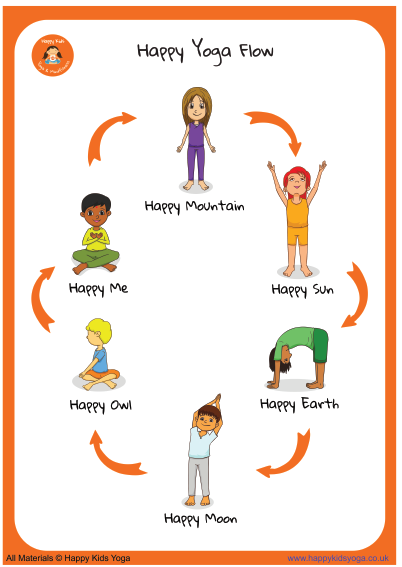 Happy Mountain
We start in Mountain pose, still and quiet.
Benefits - Improves posture by strengthening the thighs, knees and ankles and by firming the abdomen and buttocks. Can also be beneficial for flat feet.
Happy Sun (Stretch up)
Stretch your arms up above your head, look up at your hands and say hello to the sun.
Benefits - strengthens the spine, opens the chest and increases blood flow to the frontal lobe for improved comprehension and rational thinking.
Happy Earth (Forward Bend)
We reach down to our toes and say hello to the Earth. Slowly roll your body back up.
Benefits - helps to release tensions in the neck, shoulders, lower back, or hips that are caused due to long hours of desk work. Calms the brain, reducing tiredness and irritability. Happy Moon (Side Bends)
Sit or stand tall with your legs together and bend over to one side, looking a bit like a moon or maybe a banana. Come back to the middle and repeat on the other side.
Benefits - Good for stretching the spine and helping you grow tall.
Happy Owl (Seated Twists)
Sit tall, one hand to knee, other hand helps you to twist. Look over your shoulder with a twit twoo. Repeat on the other side.
Benefits - stretches the hips, neck and arms. It increases flexibility throughout the spine, shoulders and chest. It also helps to reduce stress and anxiety.
Happy Me (Easy Pose)
Bringing your hands together at your heart, tap your fingers right then left, close your eyes.
Think of something you are grateful for in your life.
Benefits - Stretches out the groin, strengthens the back and also allows for deep belly breathing.
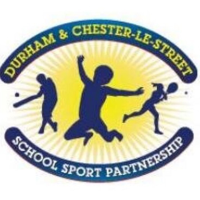 Durham & Chester-Le-Street School Sport Partnership 
Infant Agility Cards
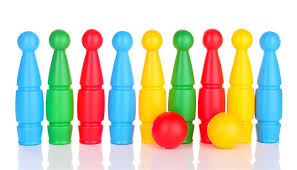 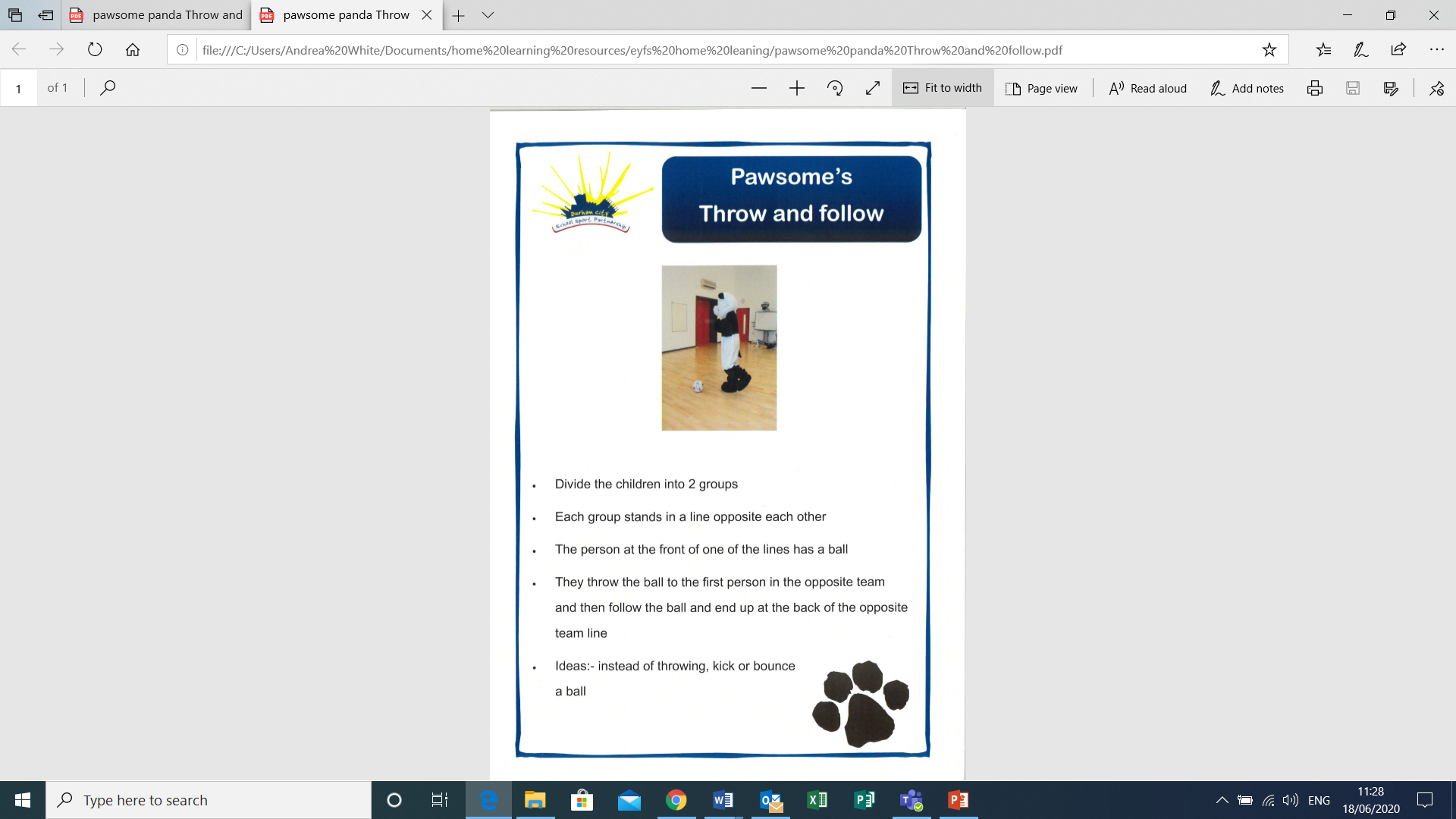 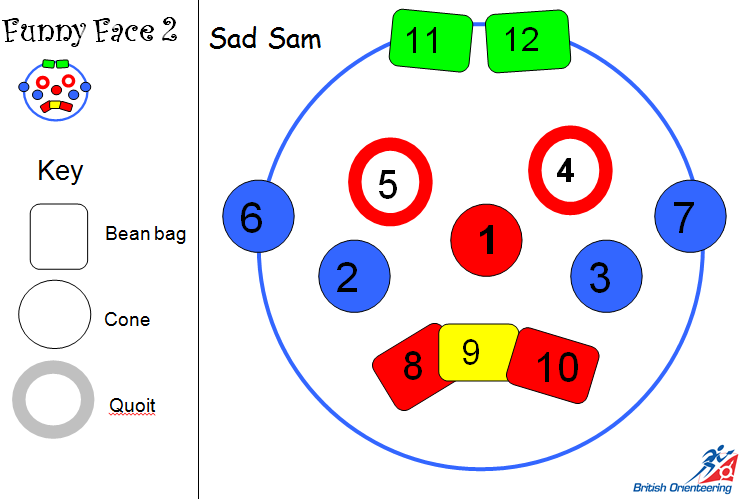